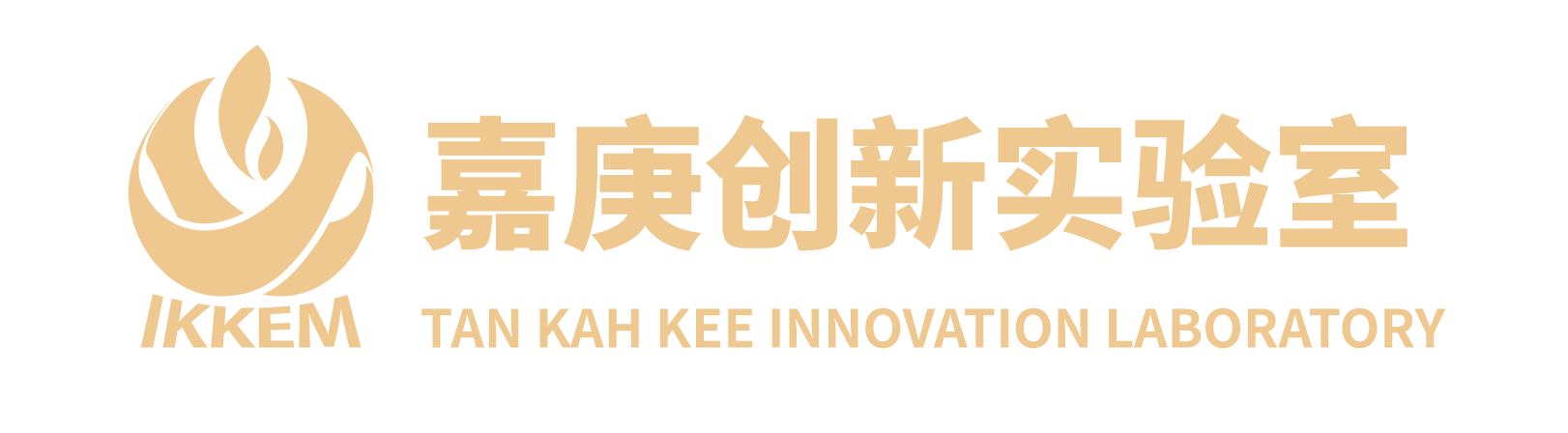 实验室系列讲座
XXXXXXXXXXXXXXXXXXXXXX
XXXXXXXXXXXXXXX
报告人：XXX  教授
6月17日  (星期四)  上午8:30-10:00
能源材料大楼三号楼1楼会议室2
嘉庚创新实验室
TAN KAH KEE INNOVATION LABORATORY